Snoopy: Baseball’s Top Dog
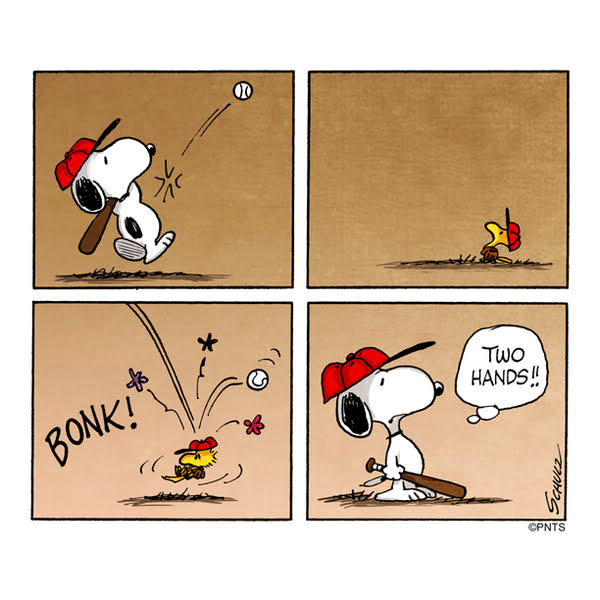 Melissa (Missy) Booker
SABR 51
July 8, 2023
A Little Background
SABR Member (2012) 
 Interested in the person behind the player
In a relationship with Snoopy since 1978
Wanted to know about the dog behind the statistic
Snoopy the Dog
About Peanuts
Comic strip created by Charles M. Schulz
 Dates
Oct. 2, 1950 until Feb. 13, 2000
17,897 total strips
1,794 about baseball
716 about Snoopy and Baseball
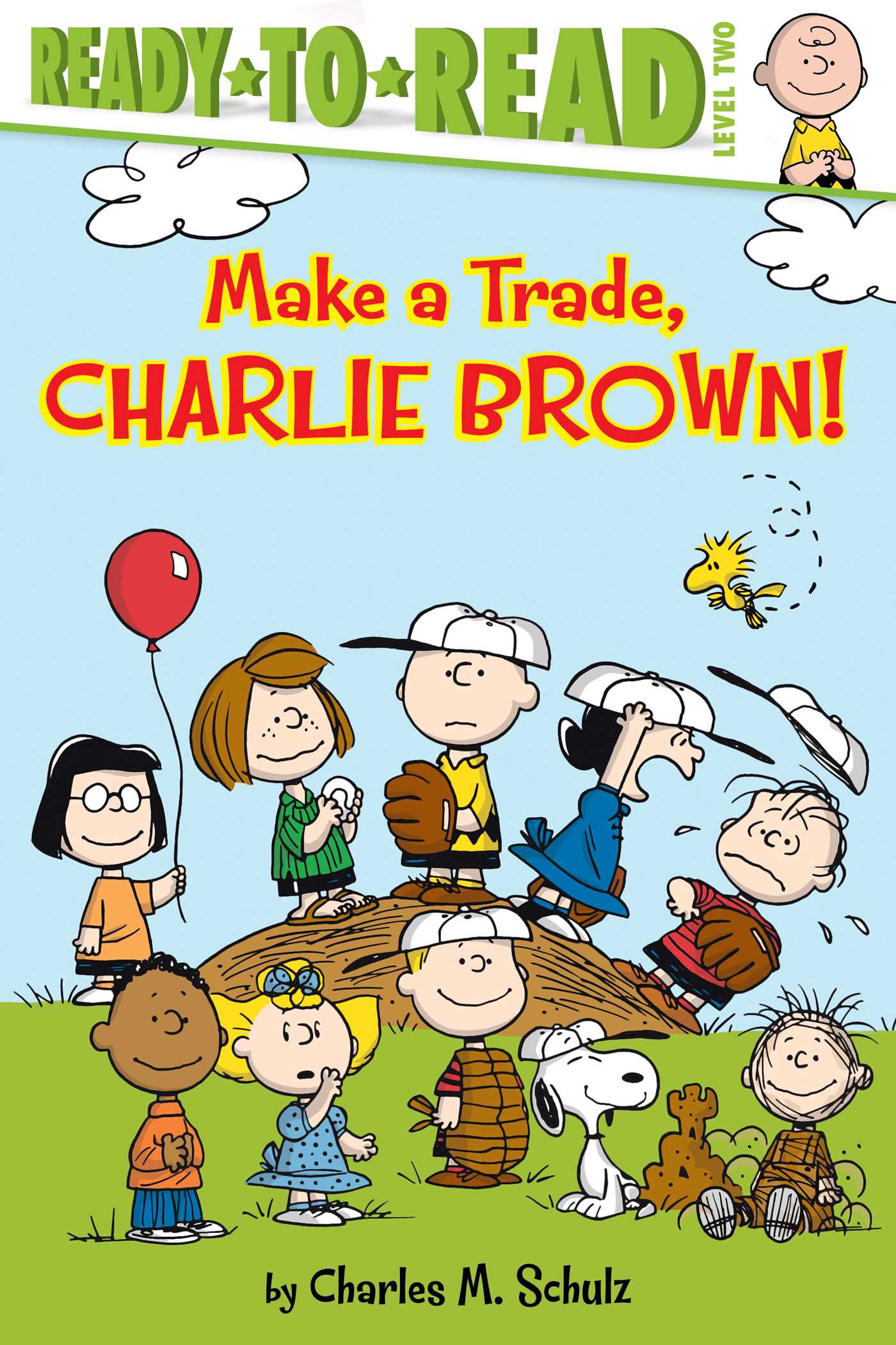 A Humble Debut
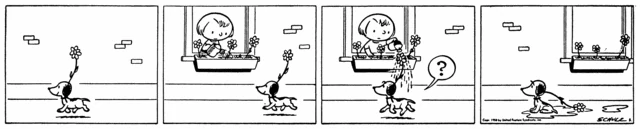 October 4, 1952
Learns to Walk
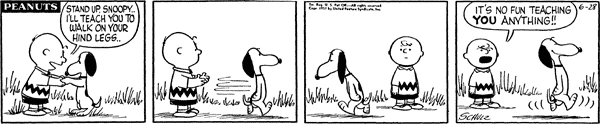 June 28, 1957
Practiced Standing in November 1955
Renaissance Dog
Exudes confidence
Believes everything can be solved with a SMAK
Believes he can do anything
Famous characters: the Red Baron, Attorney, Joe Cool, Beagle Scout, Zamboni Driver, Hockey Player, Tennis Player, Chef, Novelist
The “World Famous” at everything
World War I Flying Ace
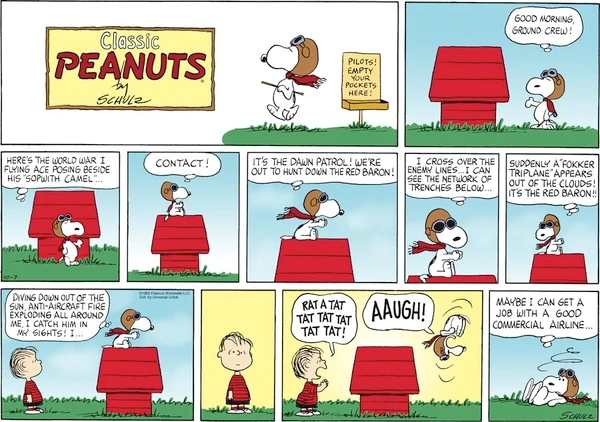 October 10, 1965
[Speaker Notes: It was a dark and stormy night]
World Famous Attorney
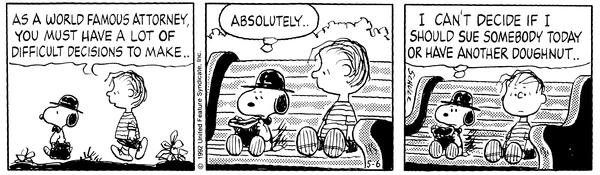 May 5, 1992
[Speaker Notes: It was a dark and stormy night]
Joe Cool
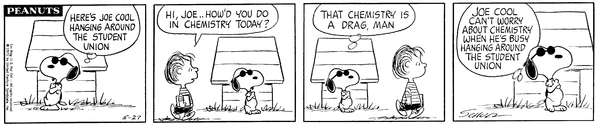 May 27, 1971
[Speaker Notes: It was a dark and stormy night]
Not Really “World Famous” At Everything
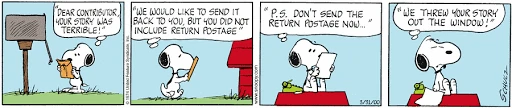 April 1973
[Speaker Notes: It was a dark and stormy night]
"Snoopy’s whole personality is a little bittersweet. But he’s a very strong character. He can win or lose, be a disaster, a hero, or anything, and yet it all works out. I like the fact that when he’s in real trouble, he can retreat into a fantasy and thereby escape.“
Charles M. Schulz on Snoopy
Snoopy the Player
Scouting Report
Best player on Charlie Brown’s  team
 Shortstop and Groundskeeper
 Power hitter
Decent fielder who fields with his mouth
 Terrible at throwing  
Very confident in his abilities
[Speaker Notes: Decent fielder (often fields with his mouth)
Terrible at throwing 
 Power Hitter 
Very confident in his abilities]
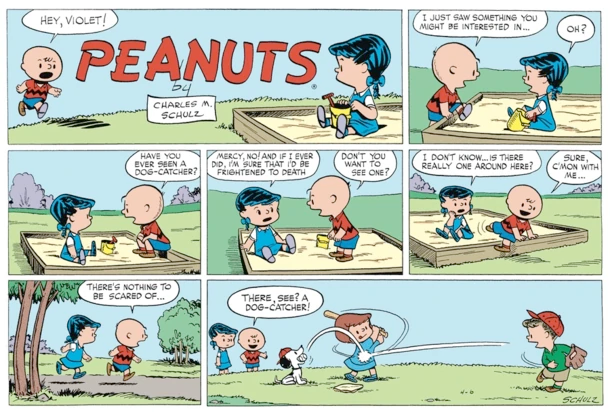 Baseball Debut
August 6, 1952
April 6, 1952
Snoopy the Shortstop
April 12, 1957
Did not learn to walk until June 1957
Double Play Partners
August 24, 1960
August 24, 1960
[Speaker Notes: It was a dark and stormy night]
High Maintenance
Knows he is the best player on the team
 Not always nice
 Refers to Charlie Brown as “the round headed kid”
 Doesn’t always pay attention
Falling Asleep
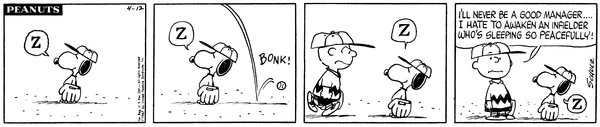 April 12, 1967
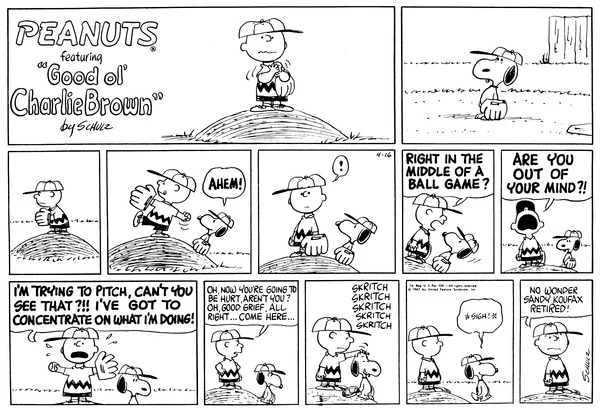 Needs a “Skritch”
April 16, 1967
[Speaker Notes: It was a dark and stormy night]
Still Worth Protecting
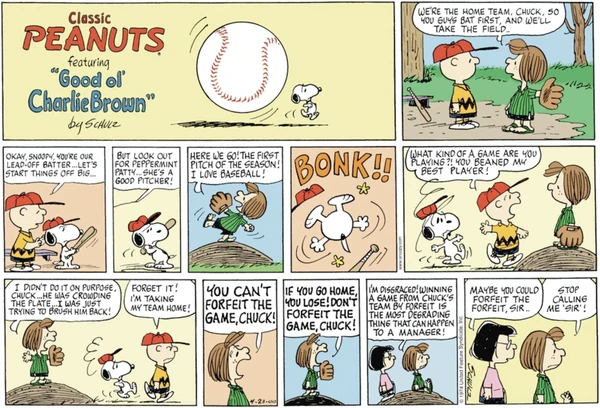 “What kind of game are you playing? You beaned my best player!” – Charlie Brown
April 21, 1974
[Speaker Notes: It was a dark and stormy night]
Babe Ruth, Hank Aaron and Snoopy?
August 1973
Hank Aaron
Babe Ruth
[Speaker Notes: It was a dark and stormy night]
Snoopy Also Chasing Ruth
August 1973 
Series of strips about Snoopy chasing Babe Ruth’s home run record
 Shed light on the plight of Aaron’s real chase of Ruth’s record
August 1973
[Speaker Notes: It was a dark and stormy night]
1973: Snoopy Can Tie Babe Ruth
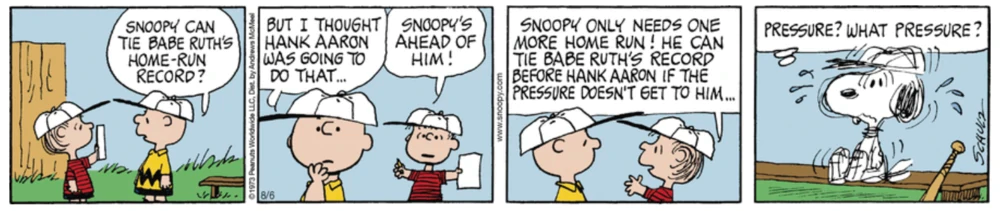 August  11, 1973
[Speaker Notes: It was a dark and stormy night]
1973: “You’re Not Even Human”
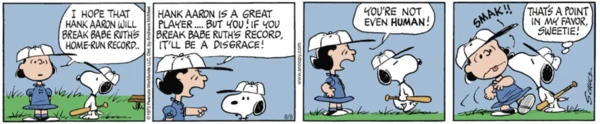 August  11, 1973
[Speaker Notes: It was a dark and stormy night]
1973: Pressure
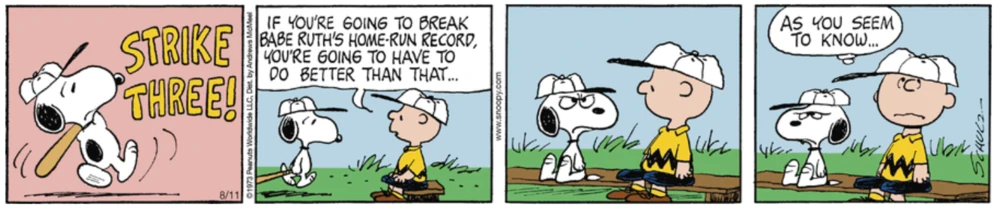 August  14, 1973
[Speaker Notes: It was a dark and stormy night]
1973: Letters
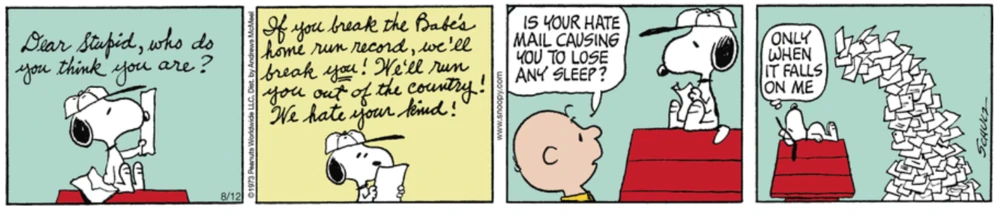 August  15, 1973
[Speaker Notes: It was a dark and stormy night]
1973: Final At-Bat
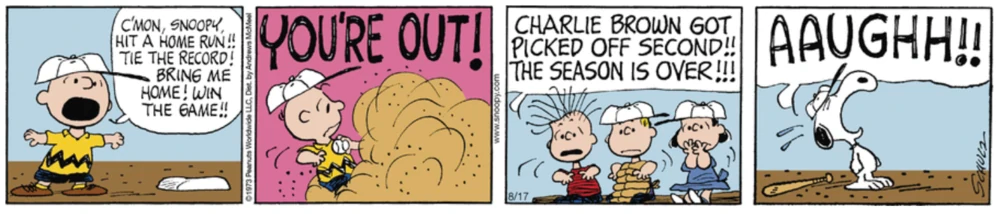 August 20, 1973
[Speaker Notes: It was a dark and stormy night]
1973: No Forgiveness
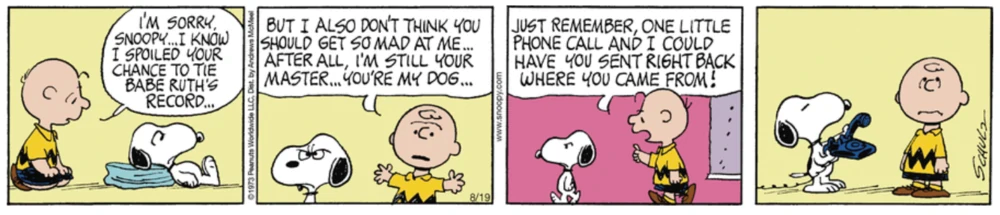 August 22, 1973
[Speaker Notes: It was a dark and stormy night]
Cal Ripken, Jr. or Snoopy?
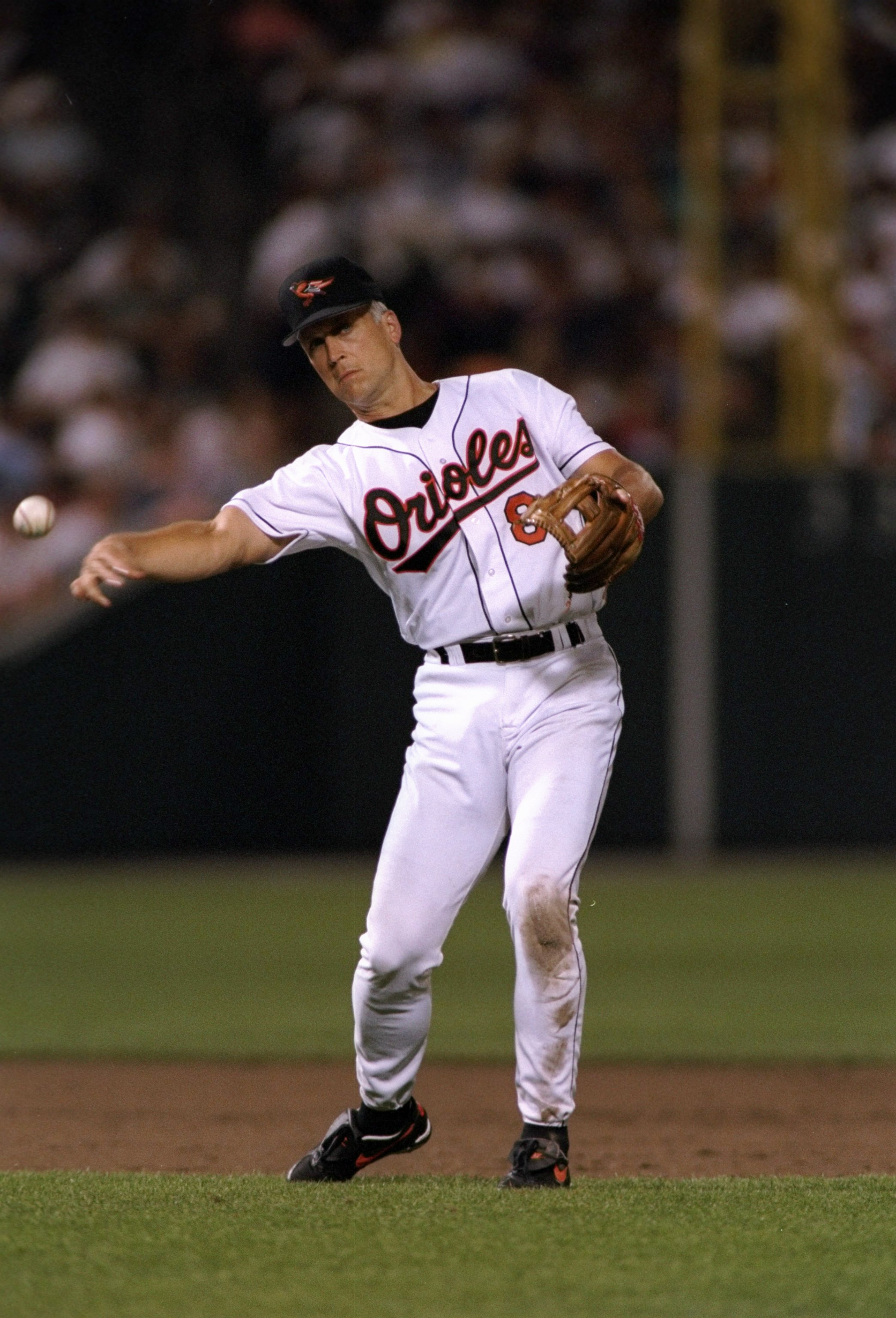 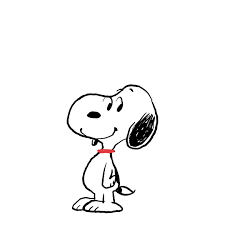 Is Snoopy the prototype for the modern shortstop?
Snoopy
Cal Ripken, Jr.
[Speaker Notes: It was a dark and stormy night]
Snoopy the Manager
A Frustrated Player Leads to…
Management!
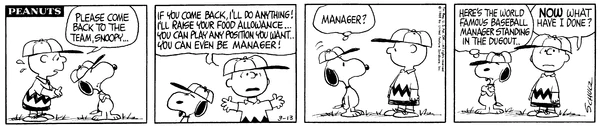 March 13, 1968
High Expectations
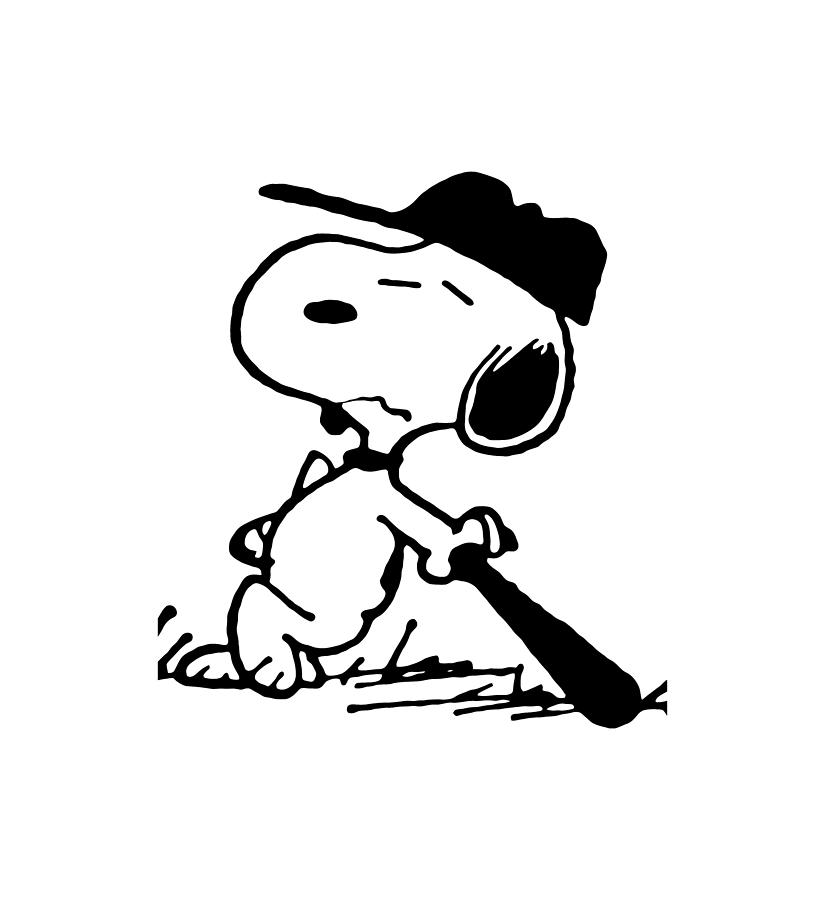 Demanding 
 No patience
No understanding about mistakes
 Poor performers get “the boot"
The “Boot”
March 15, 1968
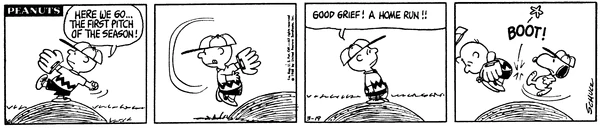 March 19, 1968
A Smak
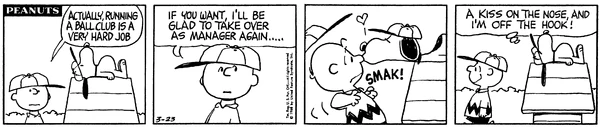 March 23, 1968
Charlie Brown With An Ego
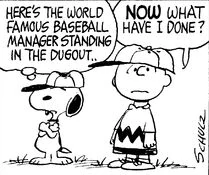 Snoopy the Marketer
Still A Hit
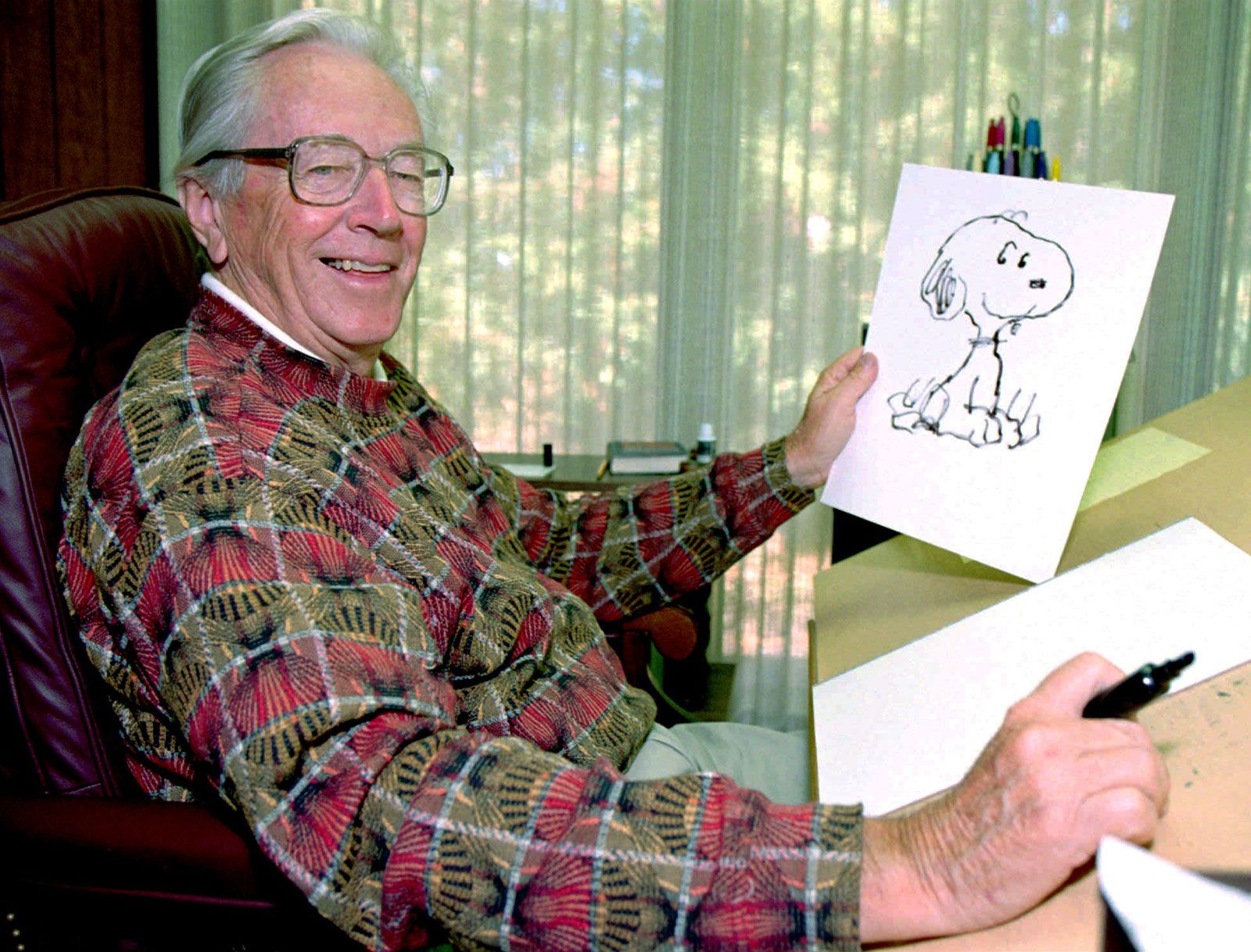 Peanuts is 71+ years of age
 Charles M. Schulz’s estate earned  32.5M (2020)
 700+ licensing agreements
Snoopy has become the face of Peanuts
The Peanuts Movie
Film from 2015
 Also known as “Snoopy and Charlie Brown: A Peanuts Movie”
 US Gross
 $130,178,411
 World Gross
$246,233,113
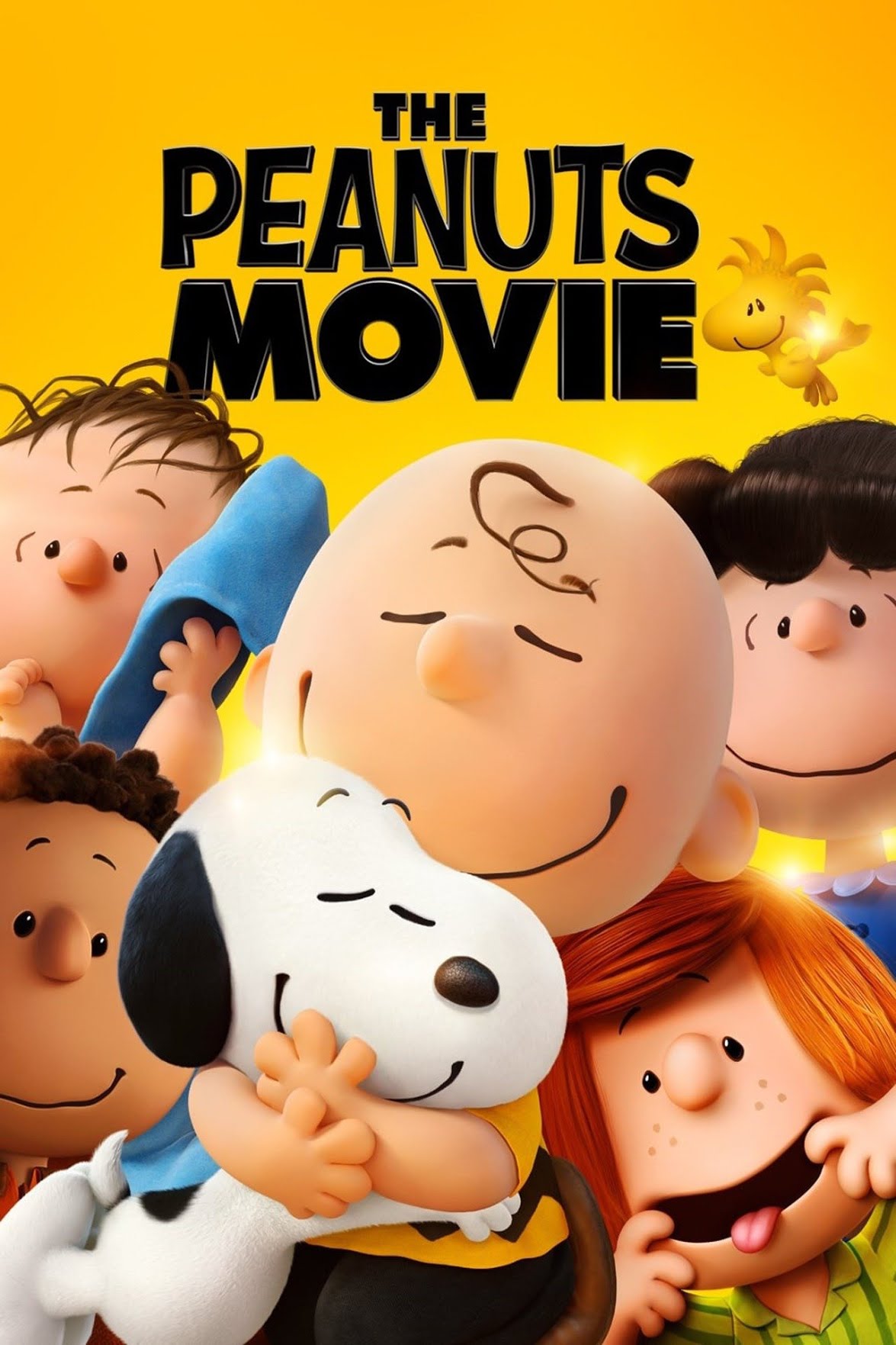 The Snoopy Show
Streaming series on Apple TV+
 Season 1:  13 Episodes
 Season 2: 13 Episodes
Season 3: In process
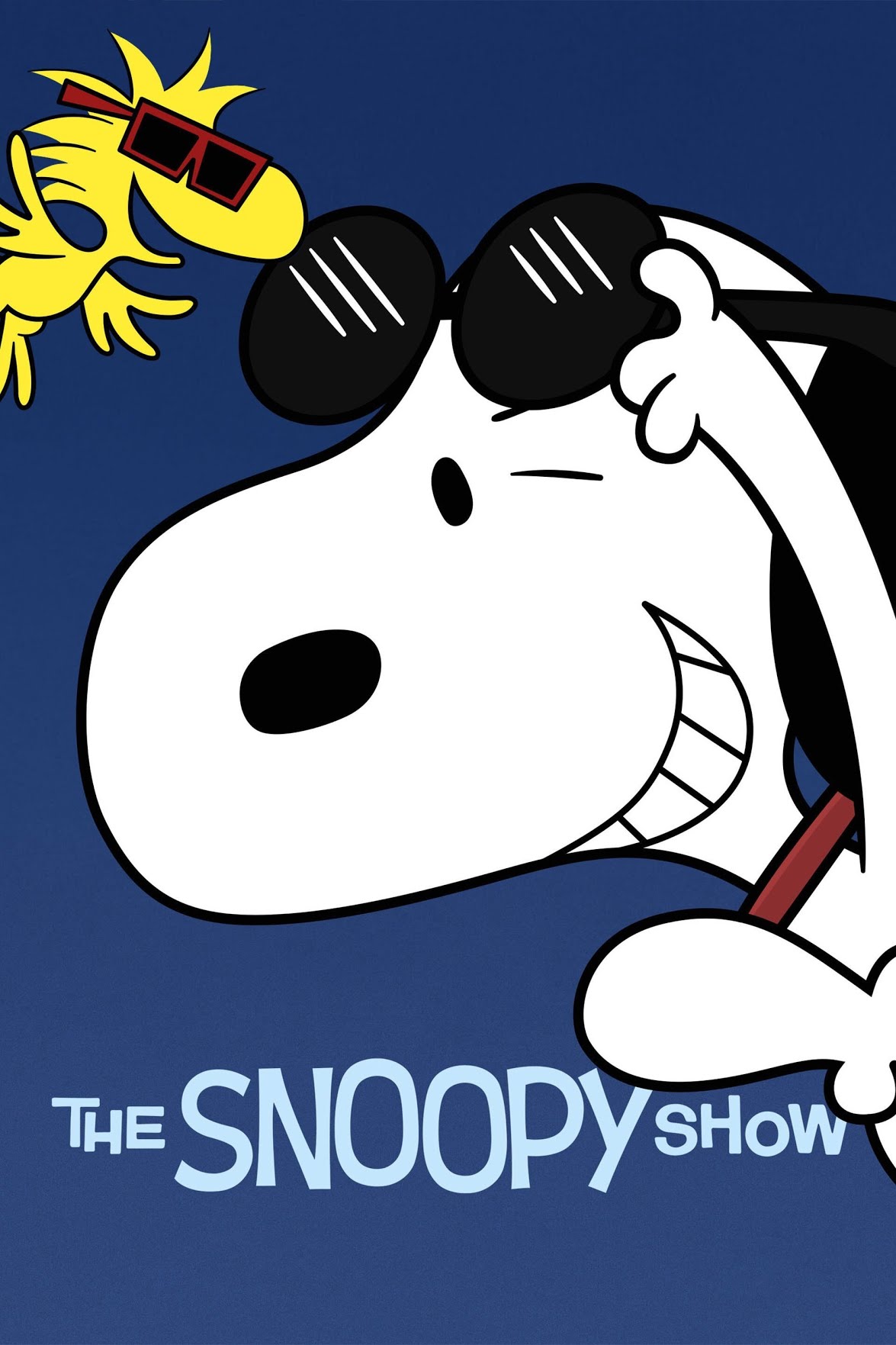 Social Media Star
Instagram: @snoopygrams
 Twitter: @snoopy
 TikTok: Snoopy
 Snapchat: Snoopysnaps
Facebook: Snoopy
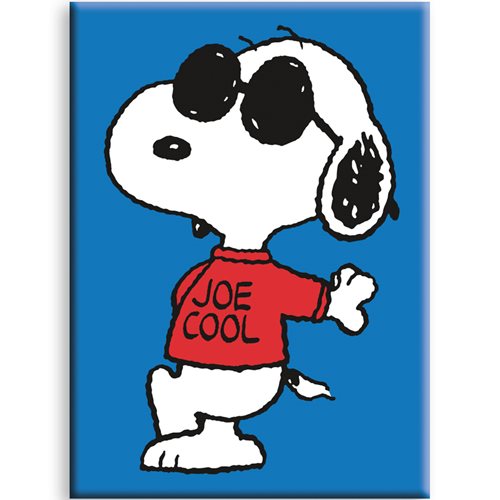 The Face of MetLife
Peanuts characters had year  relationship with MetLife
The “Snoop Blimp”
Snoopy in his baseball uniform
Now the face of their pet insurance
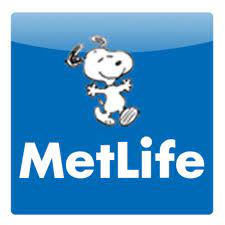 Baseball Collectibles King
Baseball Cards
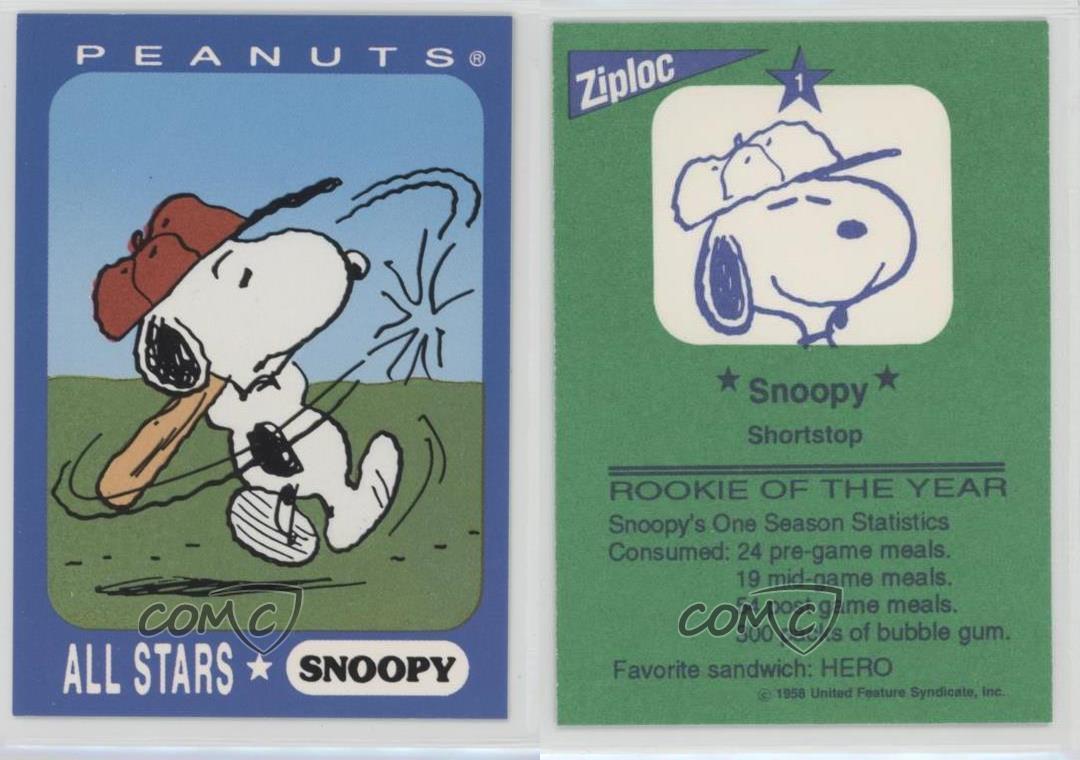 Bobbleheads
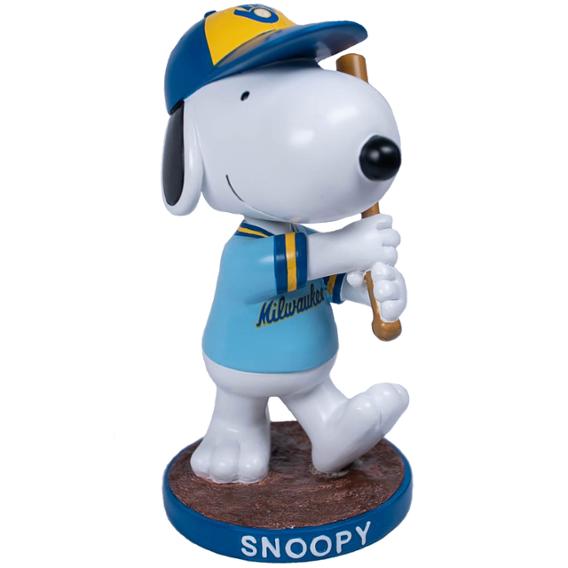 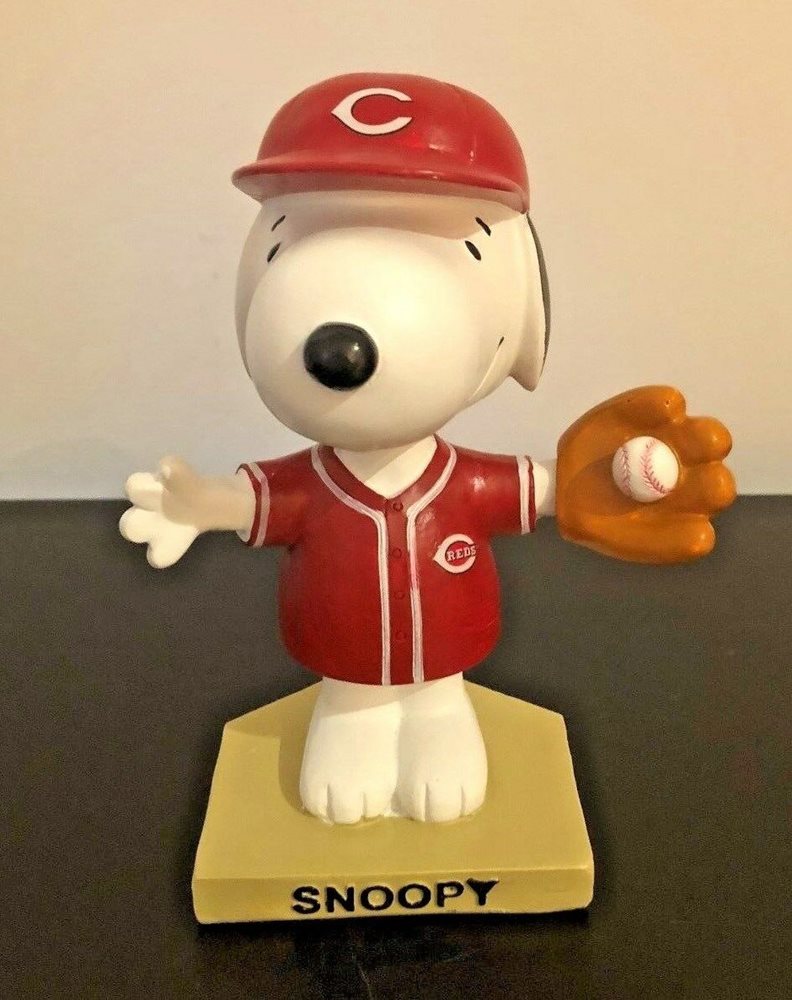 Cincinnati Reds
Milwaukee Brewers
“Snoopy figured that since no one will ever see you the way you see yourself, you might as well build your world around fantasy, create the person you want to be, and live it out, live it up. Part of Snoopy’s Walter Mitty–esque charm lay in his implicit rejection of society’s view of him. Most of the kids saw him as just a dog, but he knew he was way more than that.” – Sarah Boxer, The Atlantic (November 2015)
What Makes Snoopy Great
In Conclusion
Snoopy: Baseball’s World Famous Top Dog
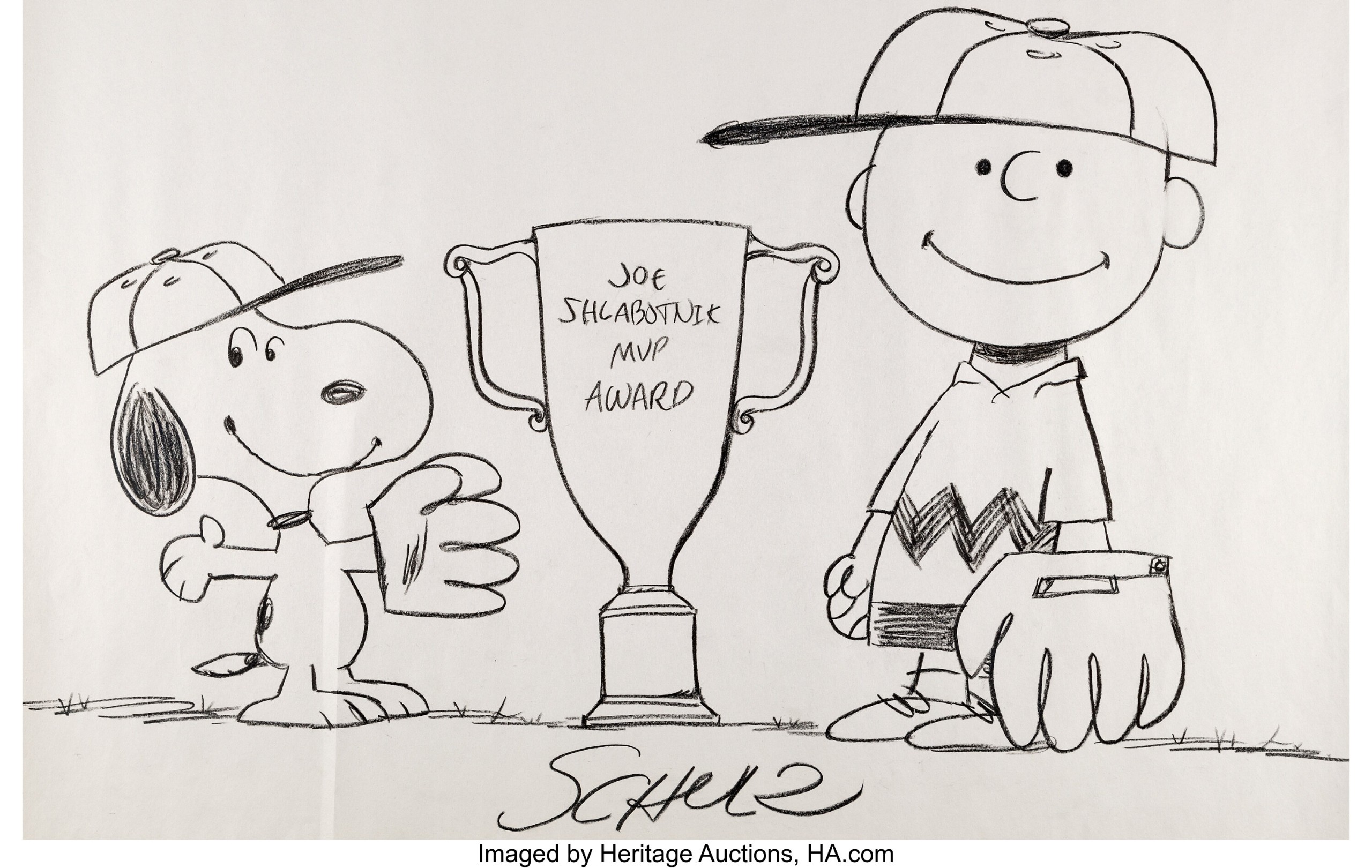 [Speaker Notes: I believe Snoopy is Baseball’s Top Dog because of his skill as a player, his tenacity as a manager and his marketing skills.]
Thank You!Melissa (Missy) Booker#Snoopy #BaseballsTopDog
Thank You
James Booker, JoAnn Booker, Molly Dole, Steve Dole, Sam Dole, Alecia Dole, Harper Dole, Hannah Dole, Alyssa Whiteof, Zach Witeof, Linda Gemmell, Bo Gemmell, Teri Dickson, Terry Dickson, Jamie Olson, Mike Olson, Mason Olson, Kaden Olson, Caitlin Olson, Trevor Dickson, Travis Dickson, Meghan Dickson, Lucas Dickson, Charlotte Dickson, Joey Boston, Mike Boston, Michael Boston, Jim Booker, Shelby Booker, Joey Booker, Mike Davis, Cory Piana, John Piana, Kathy Martinez, Eric Martinez, Joshua Martinez, Kerri Barnhart, Lindsay Bedford Warner, Mary Collins, Laura Evankovich, Andy Yerman, Tom Sutton, Todd Werkhoven, Kelly Smotherman, Mrs. Anne Springs Close, Rayne McEnery, Mya Barbatsoulis, Dakota Barbatsoulis, Ed Devney, Bob Tonozzi, Richard Ciccarello, the Tavenner Family the Steigerwald Family, George Hill, Randy Mobley, Gene McArtor, Bob Todd, Izzy Volpe, Joe Francisco, Chris Carroll, Kirk Collier, Eric Petty, Laura Albertson, Joelle Poe, Max Arbow, Antoine Juhel, Starbuck the Dog, Kristen Erbes, Suhas Riggs, Brian Lynd, Mike Nutter, SABR, Mark Armour, Larry Lester, Leslie Heaphy, Phil Ross, Larry Lester, Mike O’Meara, Robb Spewak, Oscar Santana, TMOS Zoomers, Rob Maher, Joe Robinson, Justin Schlegel, Robby Robinson, Dan Rea, Ron Barr, Joe Castellano, Leroy “Satchel” Paige, Tommy John, Russ Morman, Hoyt Wilhelm, Wilbur Wood, Phil Niekro, Joe Niekro, Lance Niekro, Melissa Hill, Shawn Pender, the Corby Family, Cincinnati Reds Baseball Operations, Snoopy, Coco the Cat, Niekro the Cat, the Hall of Fame Symposium crew
53